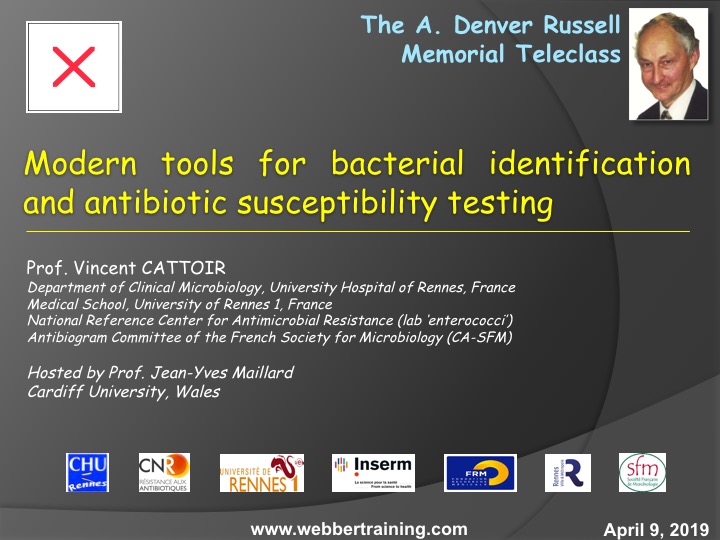 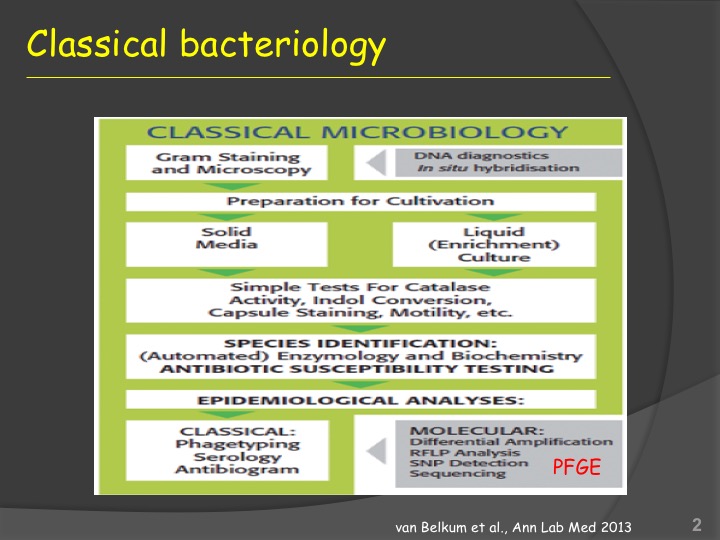 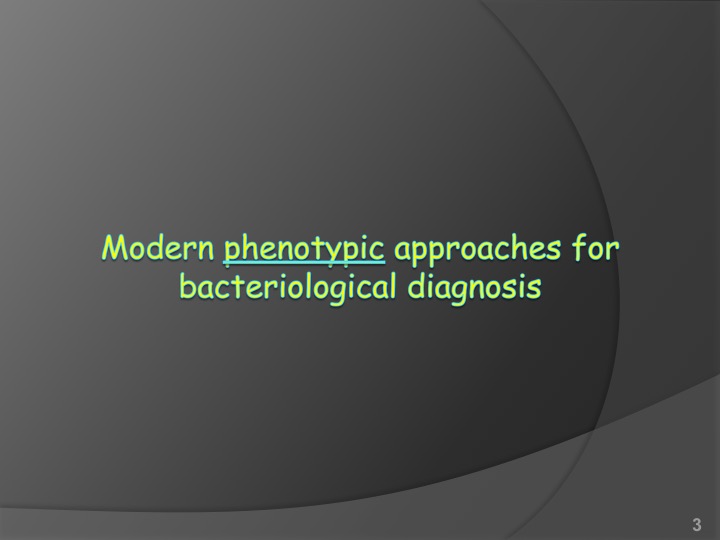 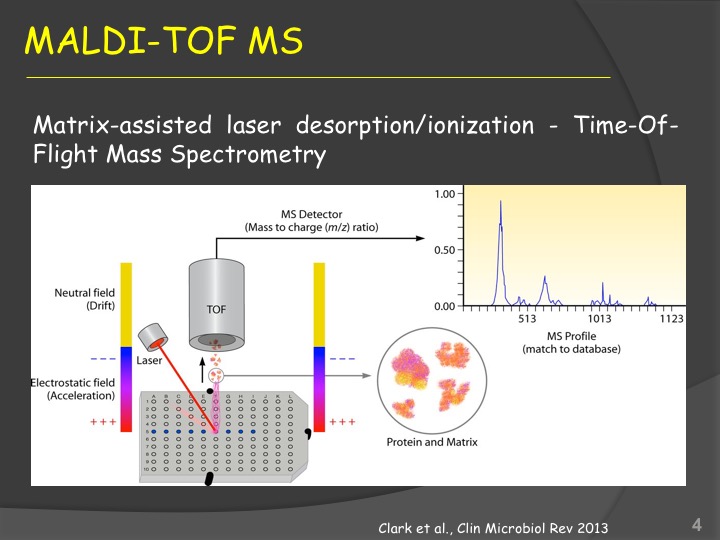 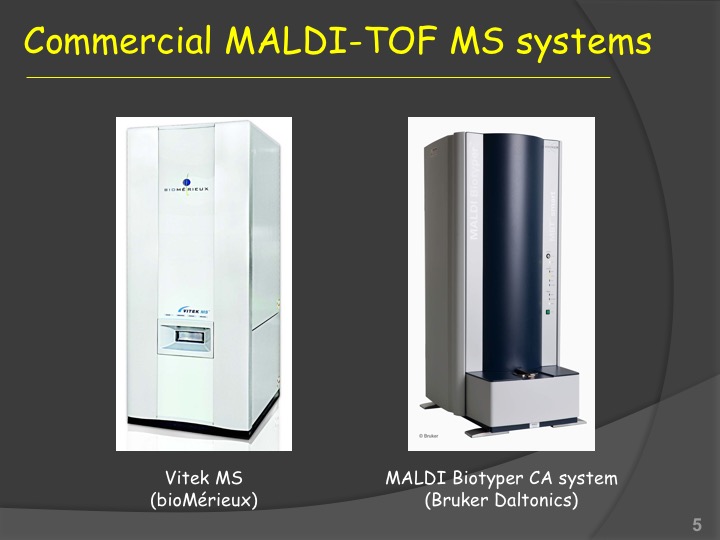 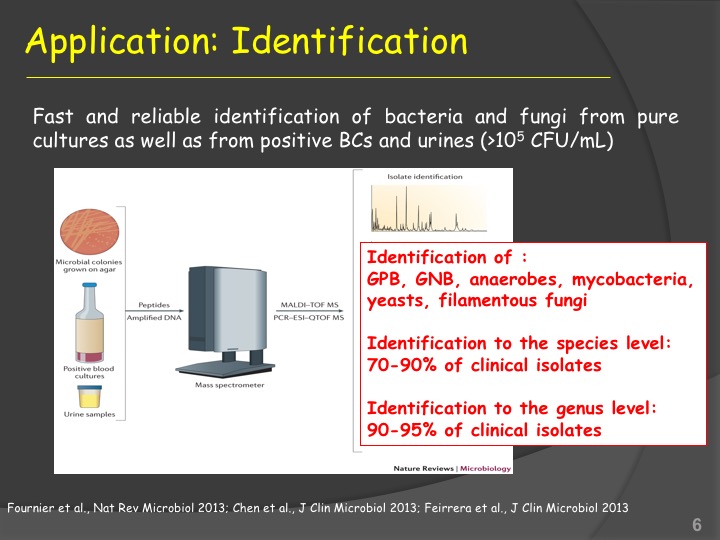 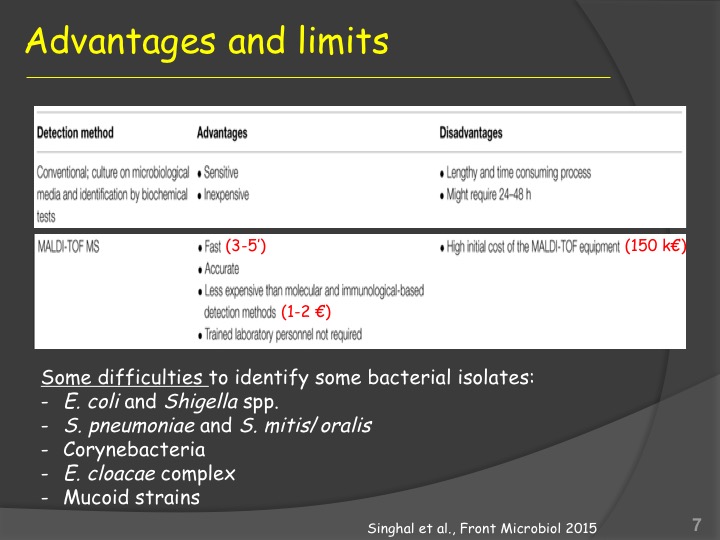 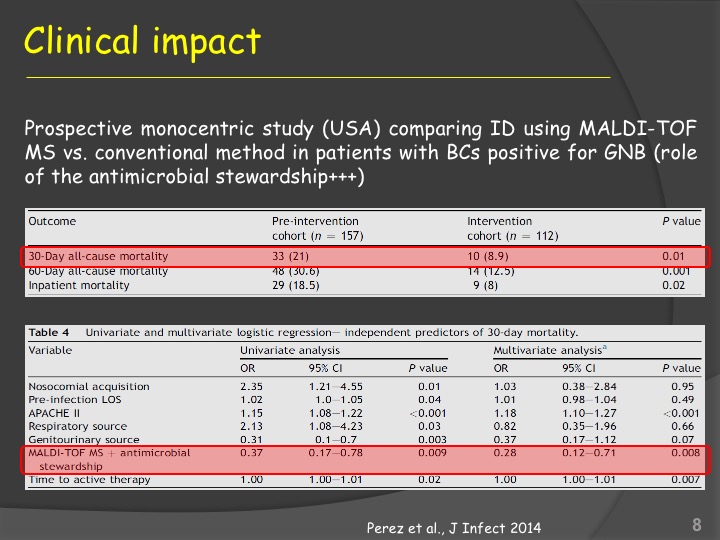 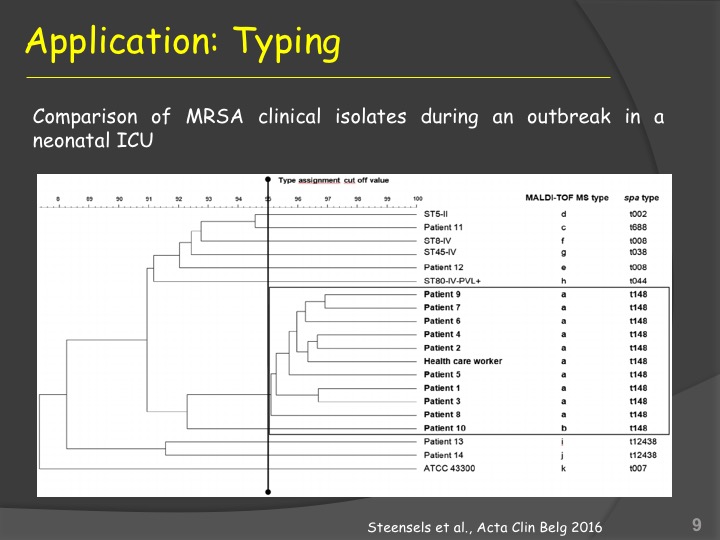 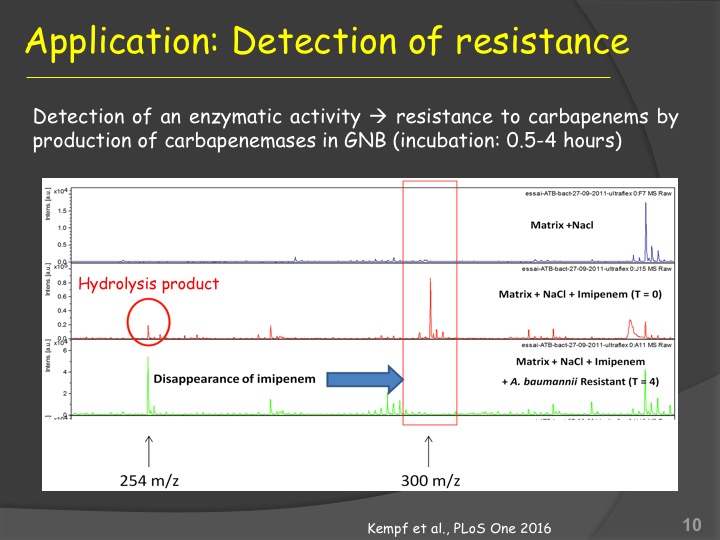 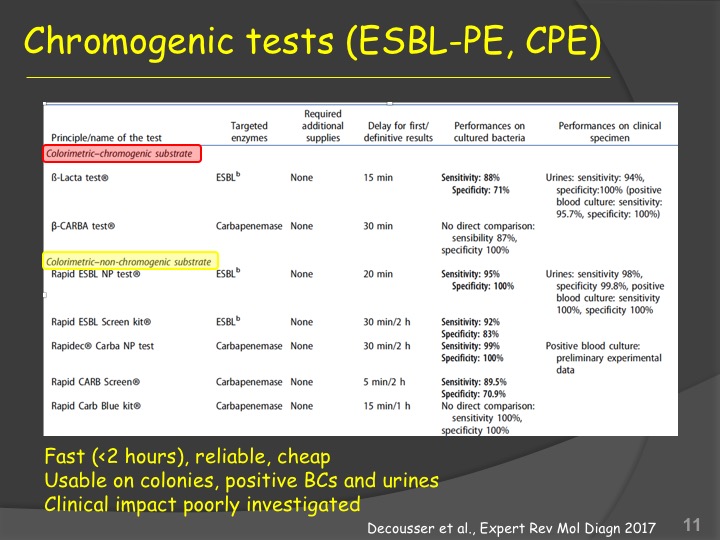 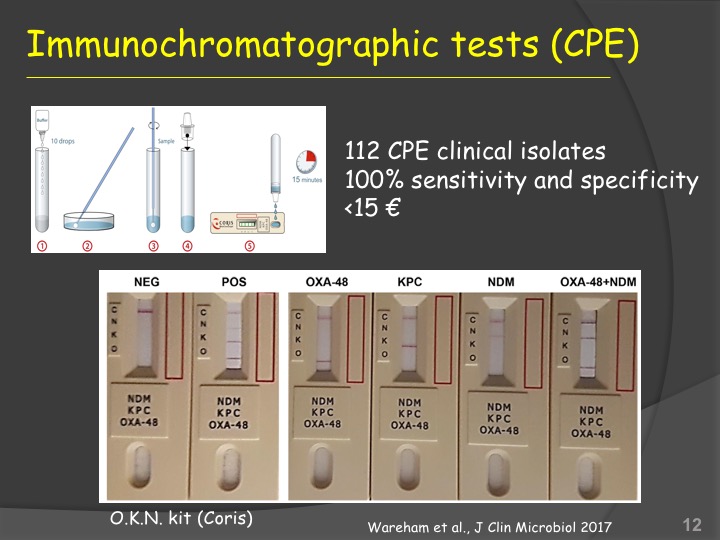 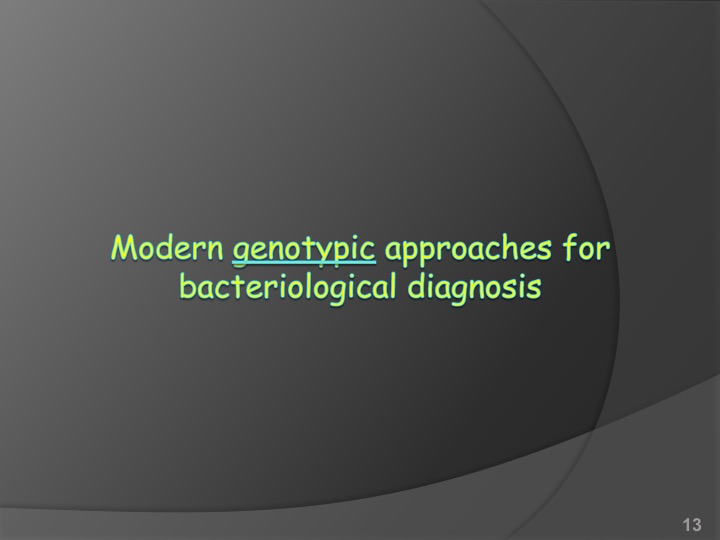 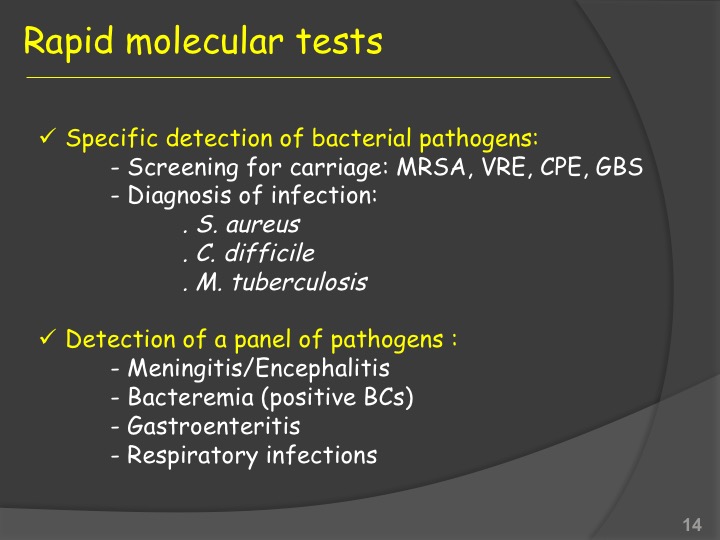 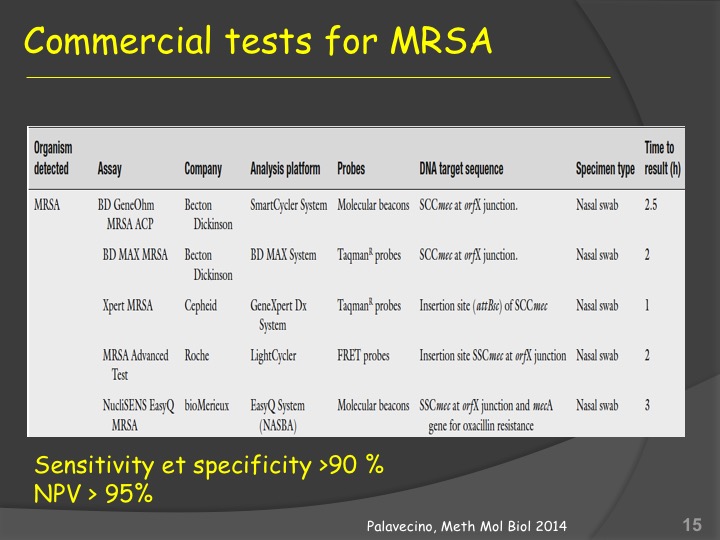 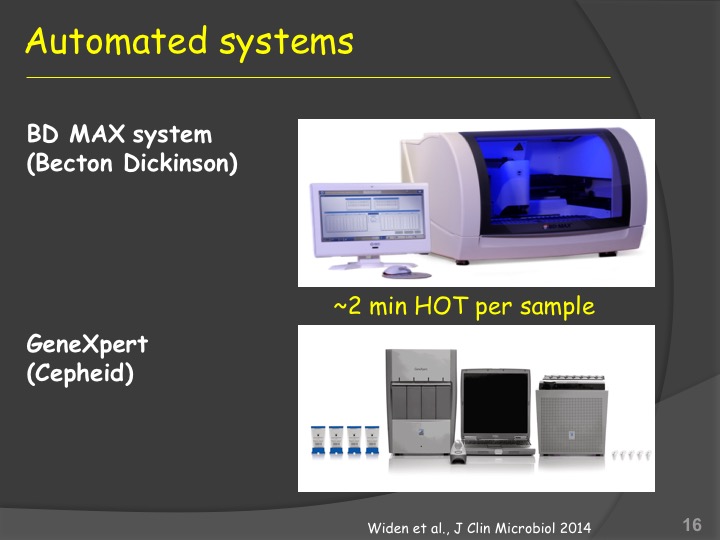 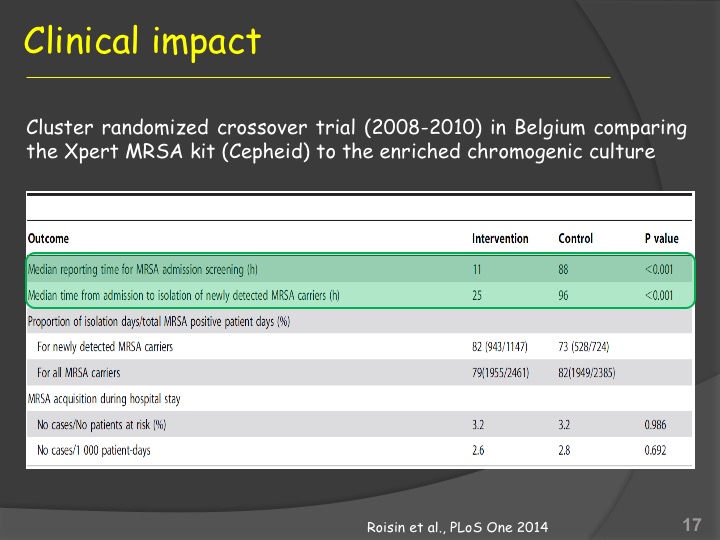 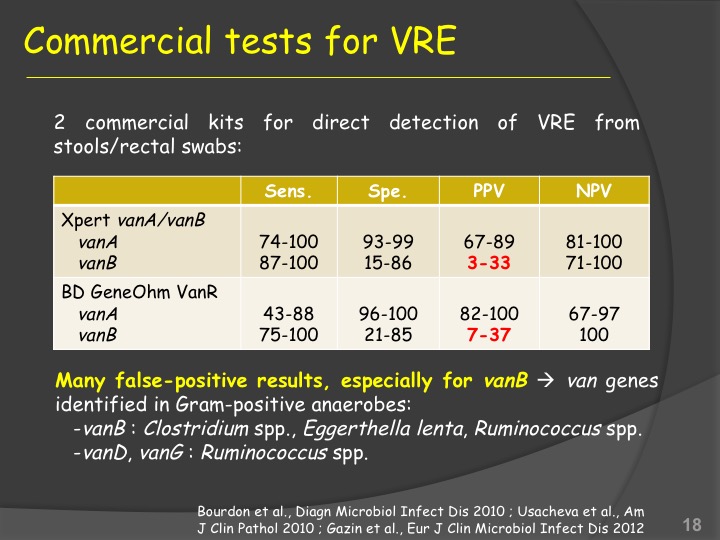 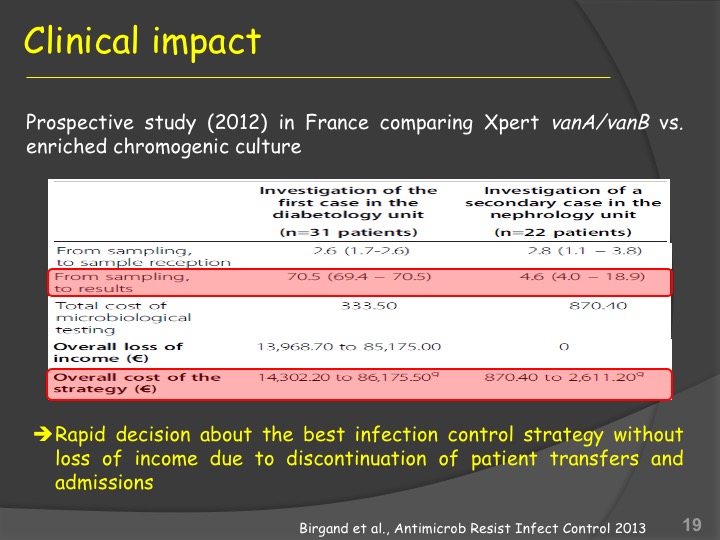 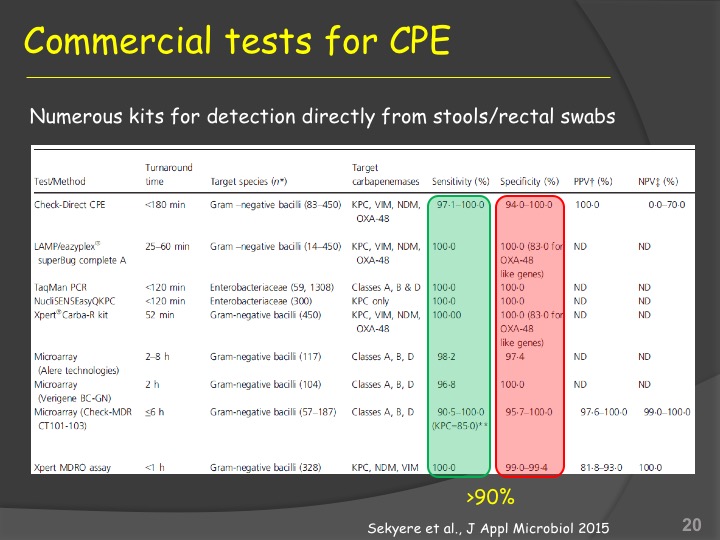 20
Sekyere et al., J Appl Microbiol 2015
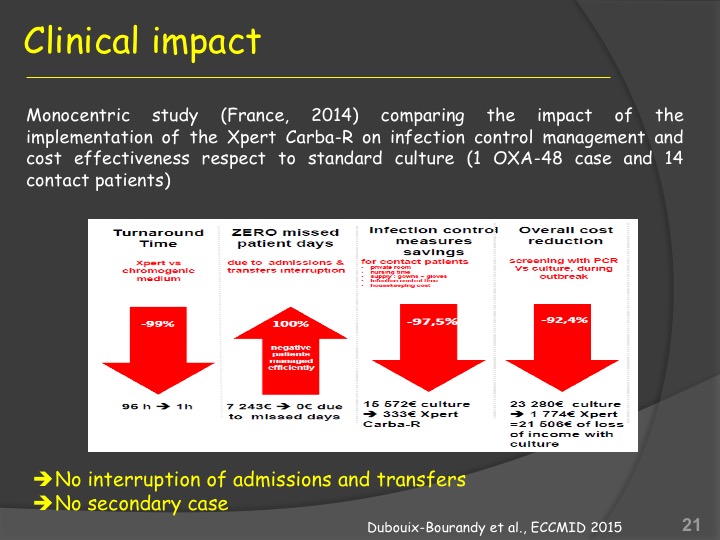 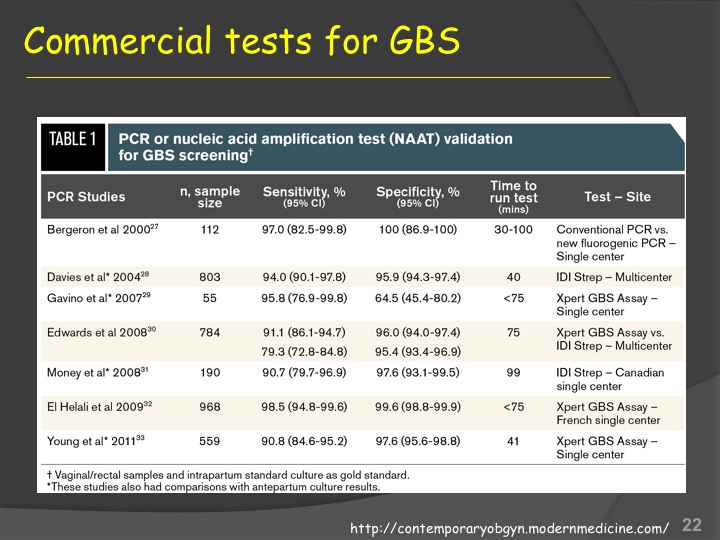 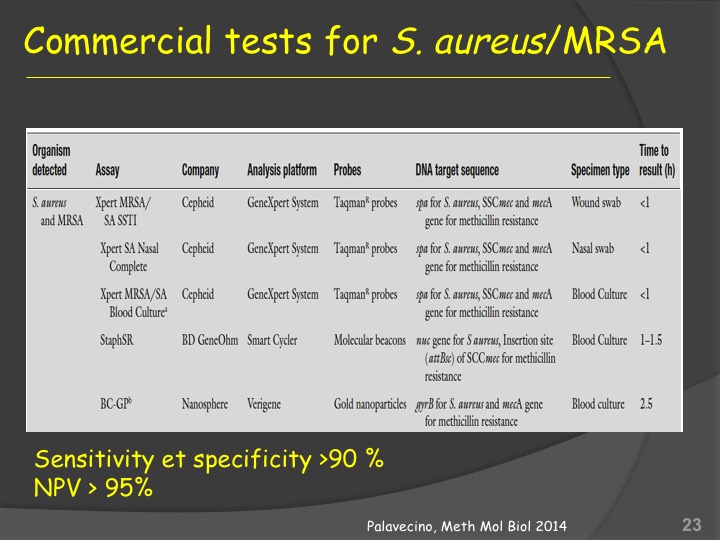 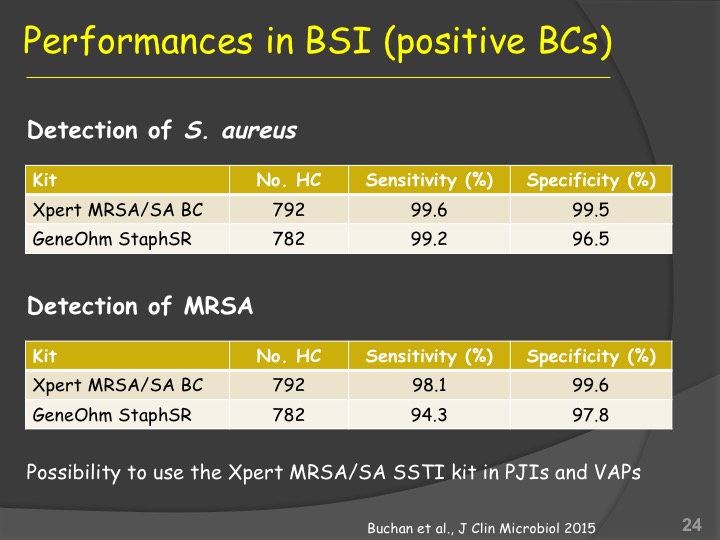 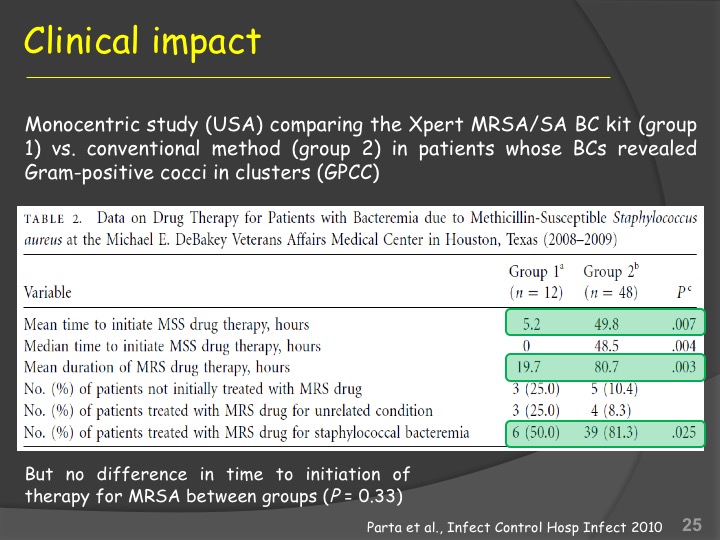 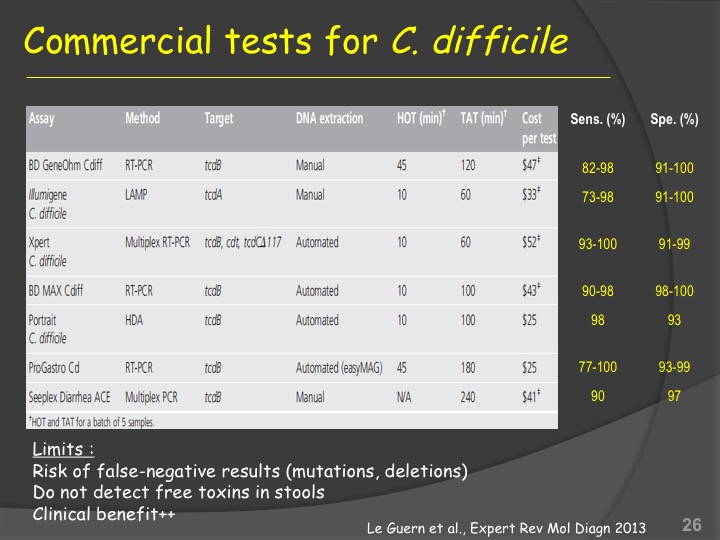 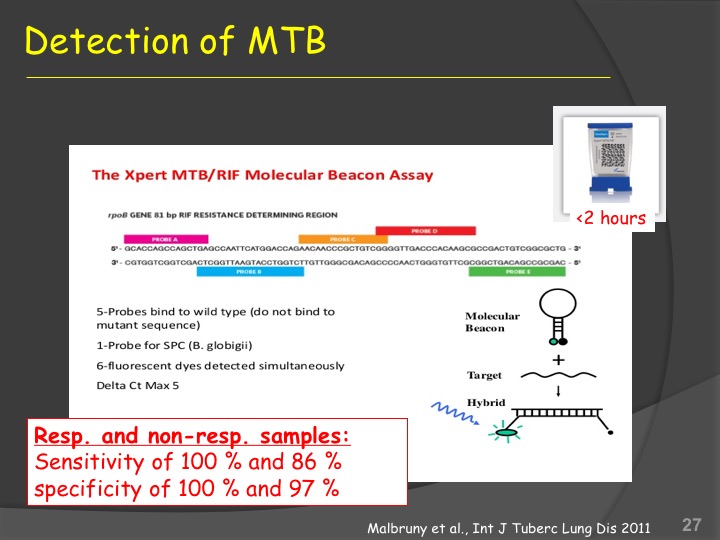 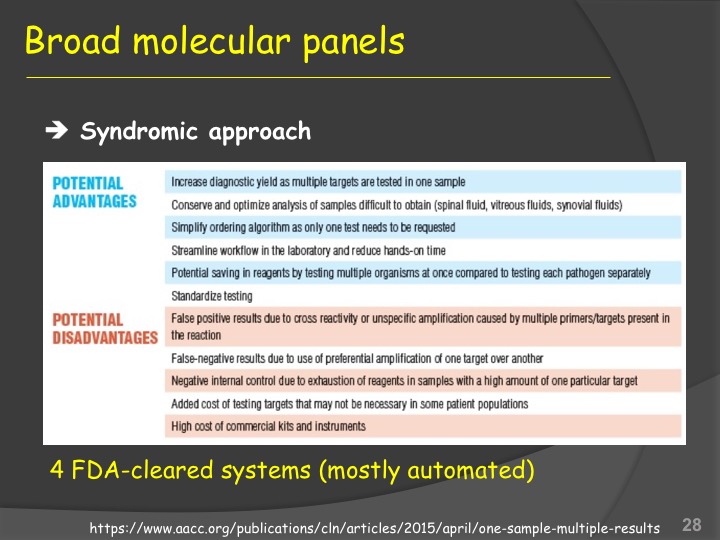 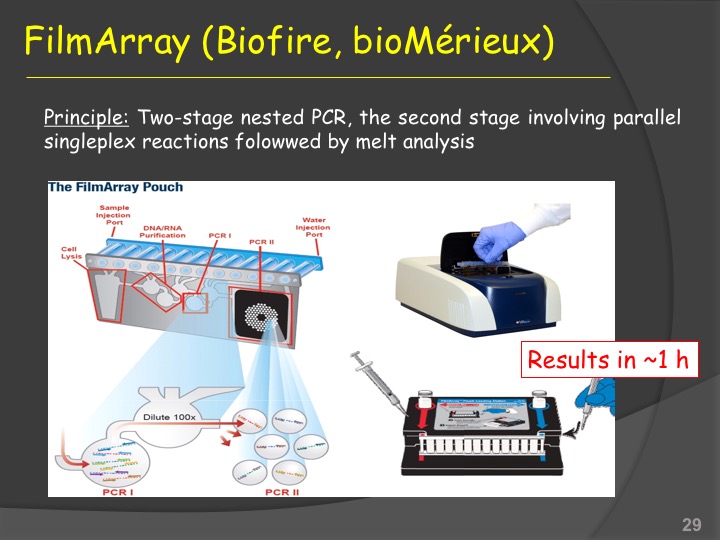 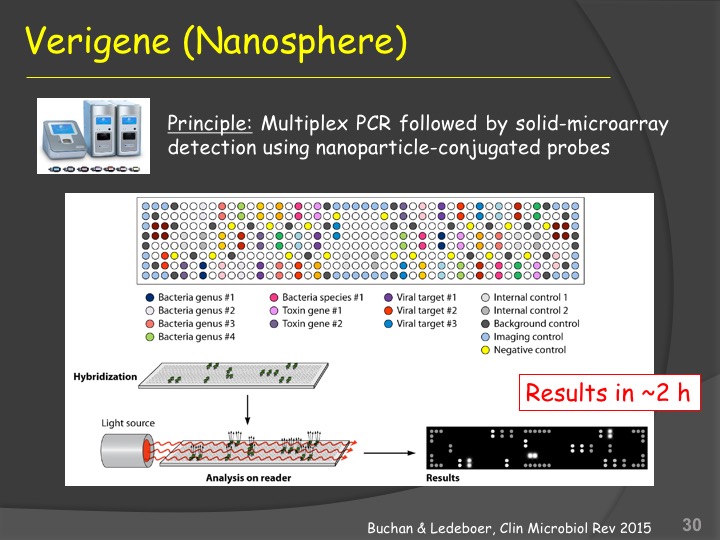 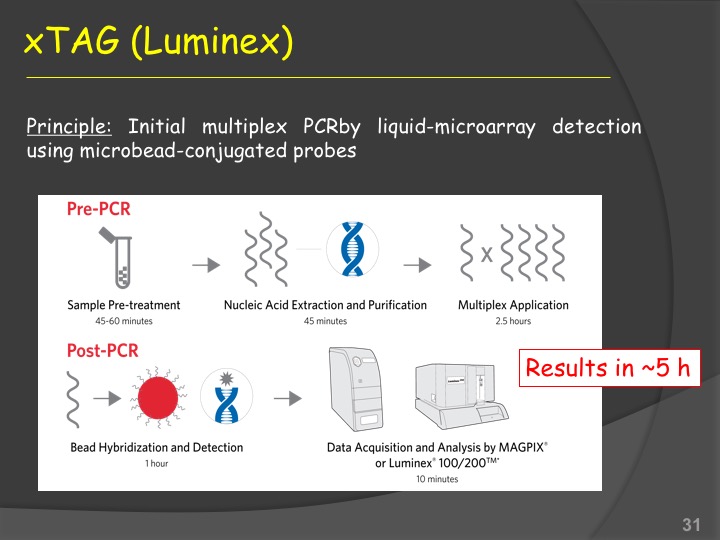 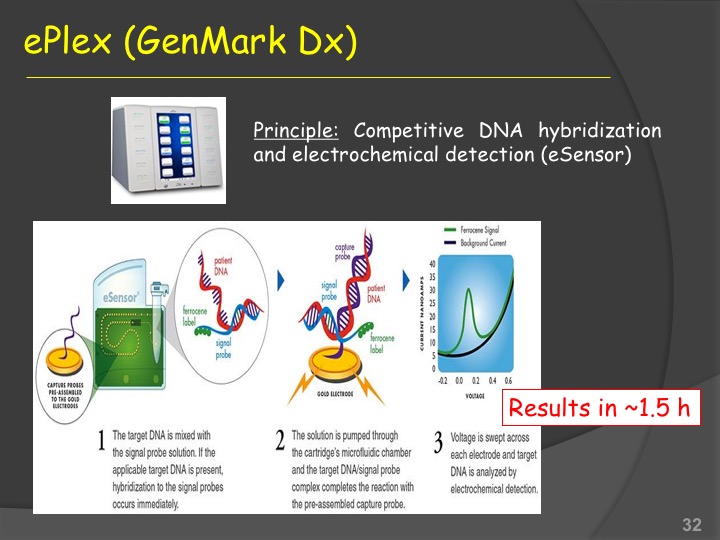 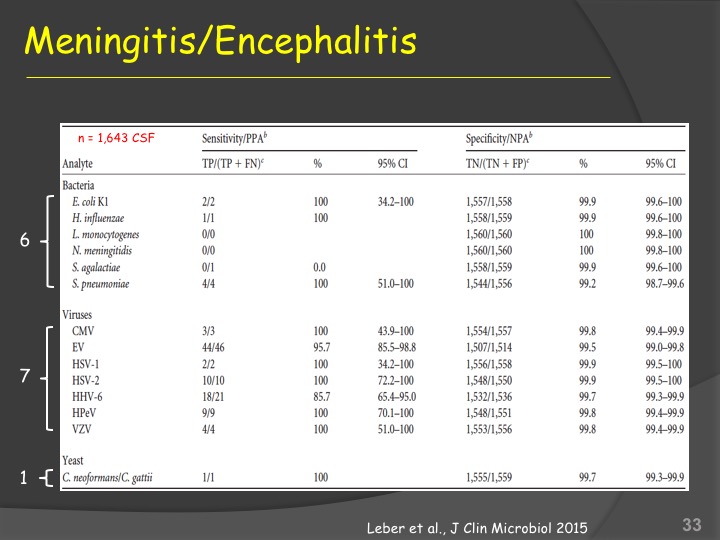 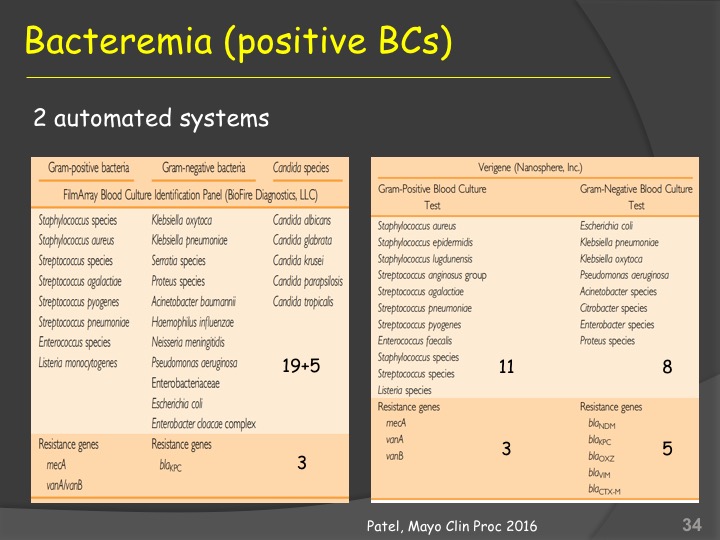 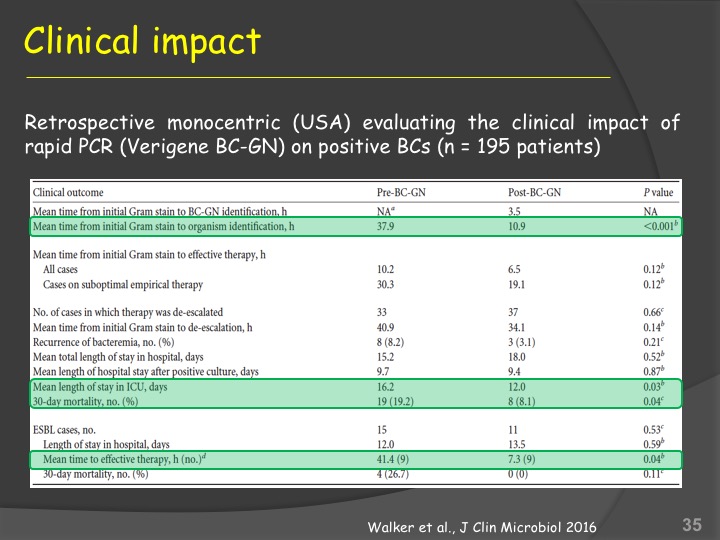 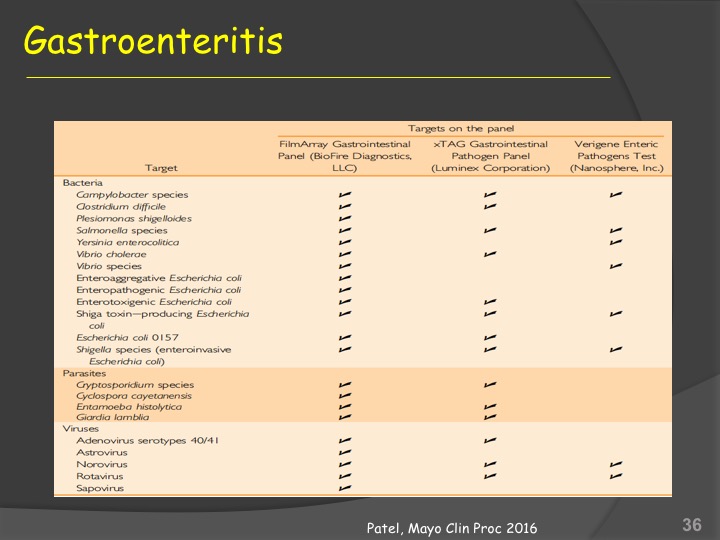 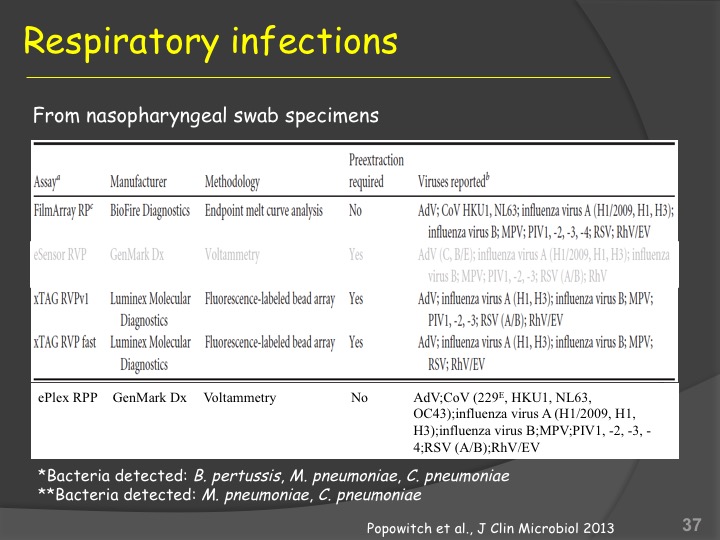 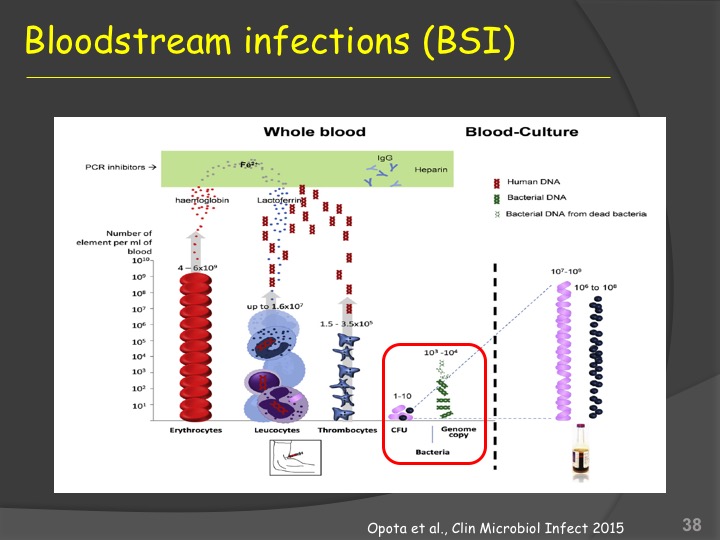 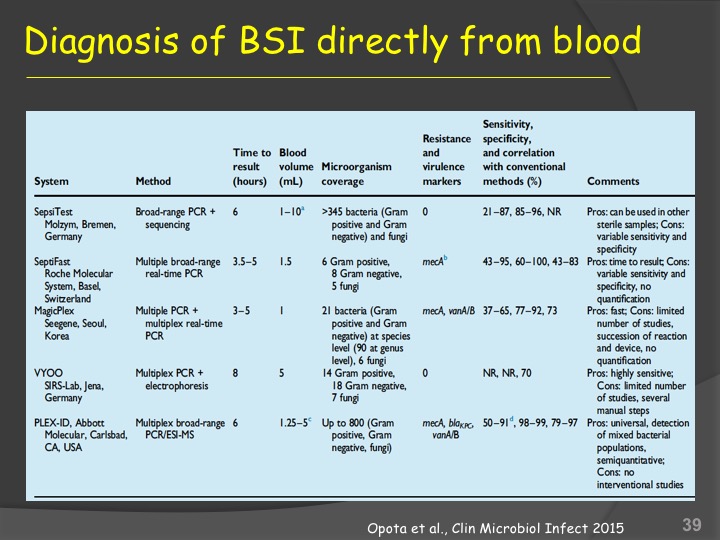 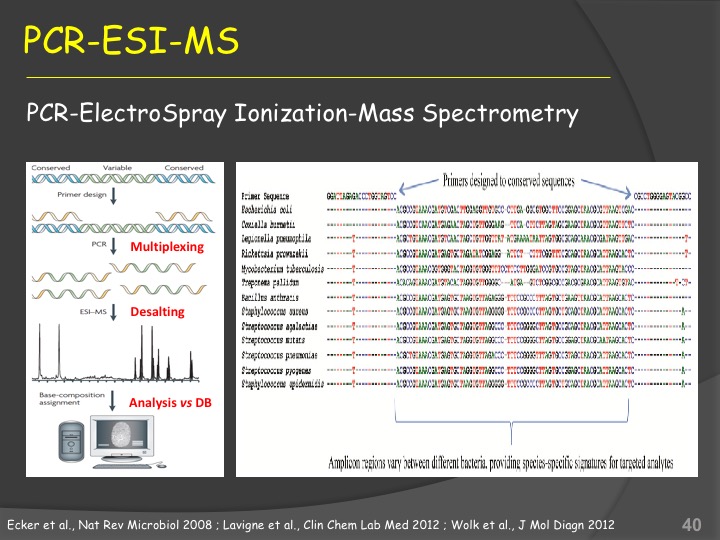 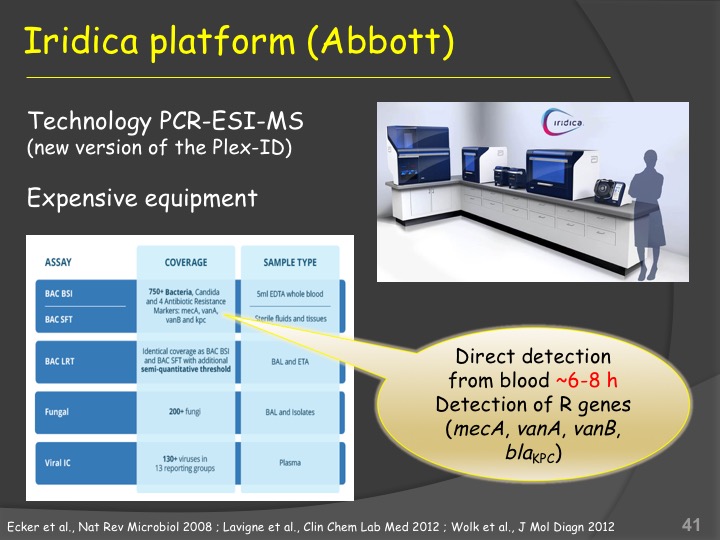 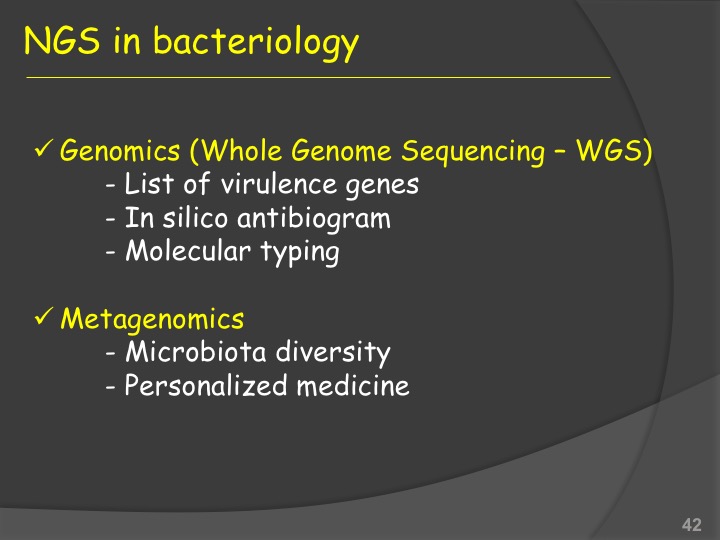 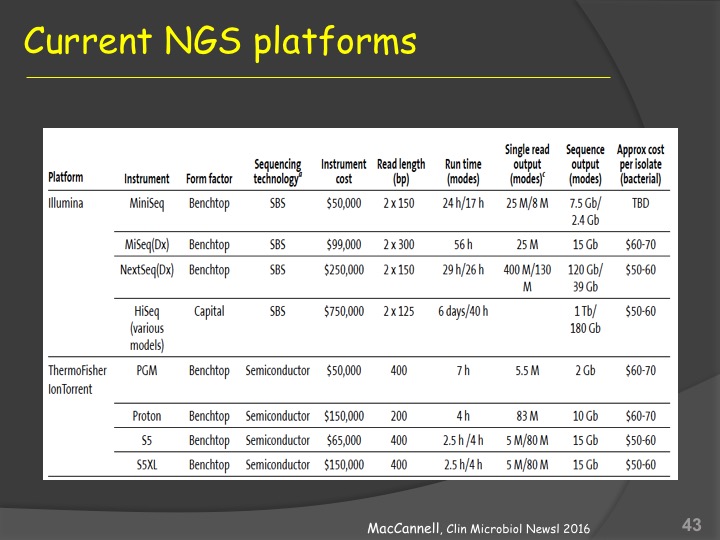 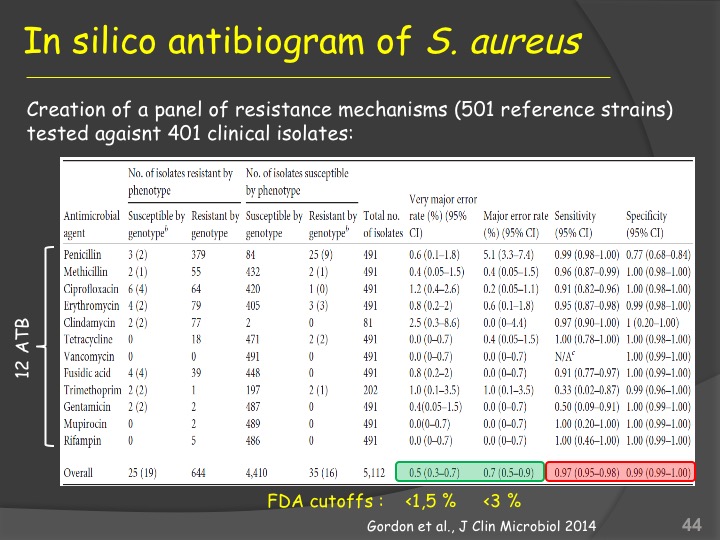 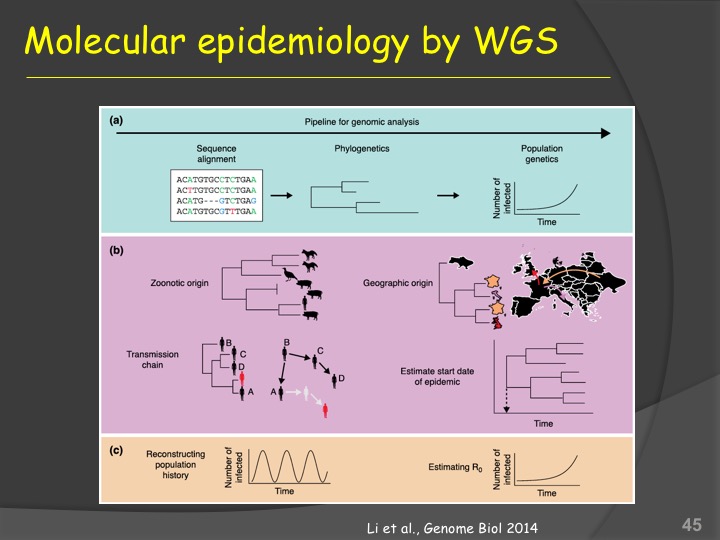 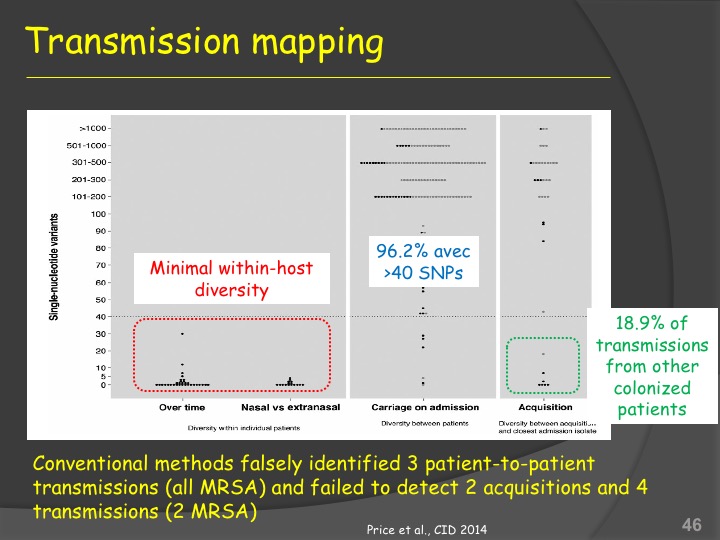 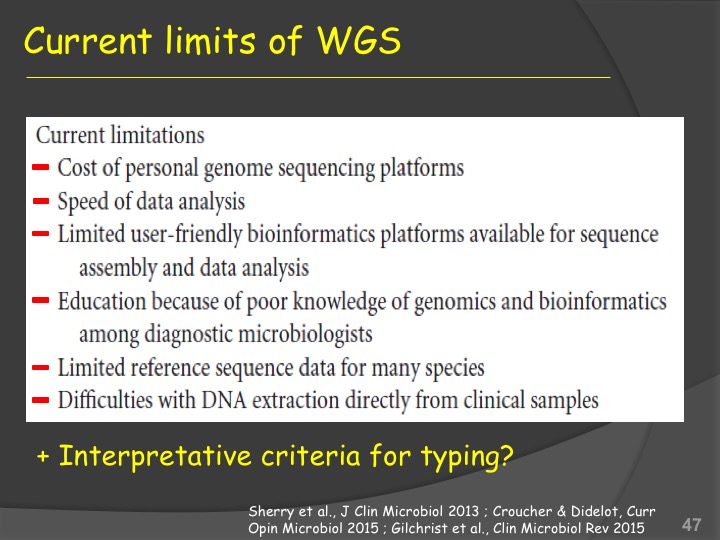 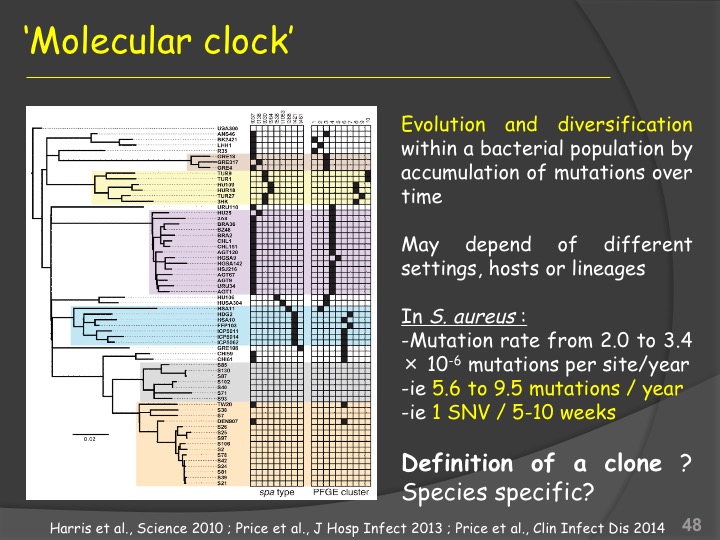 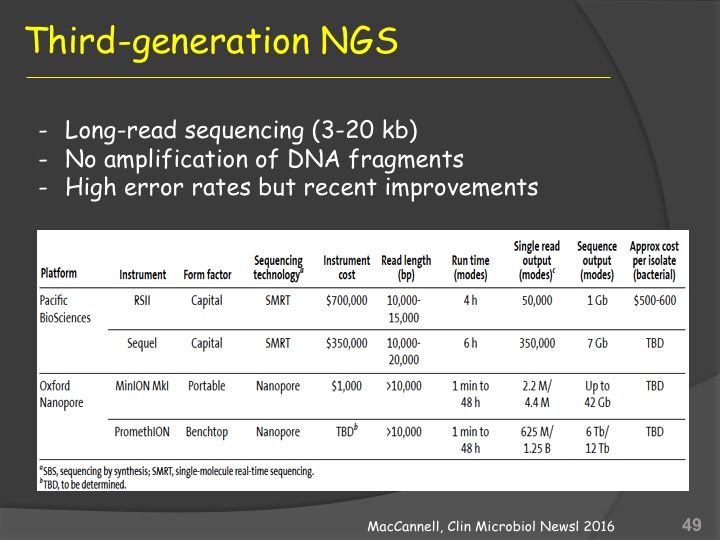 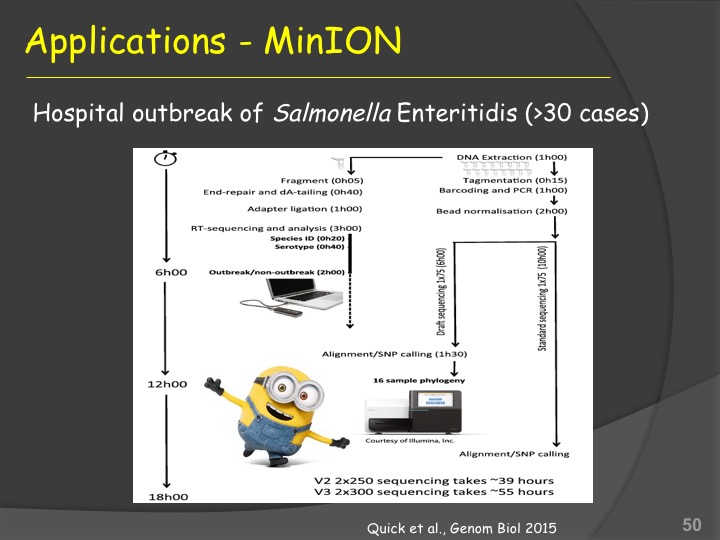 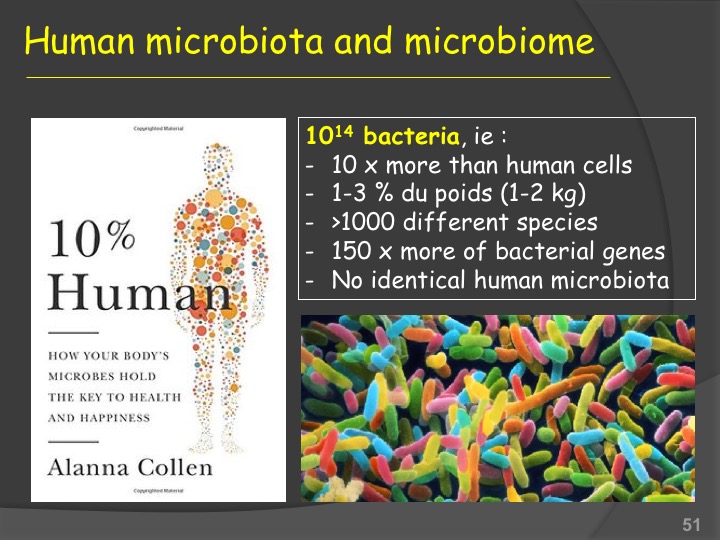 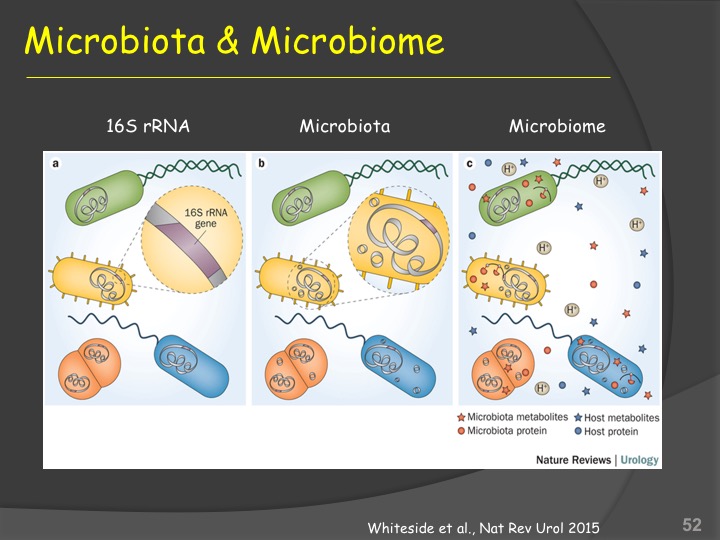 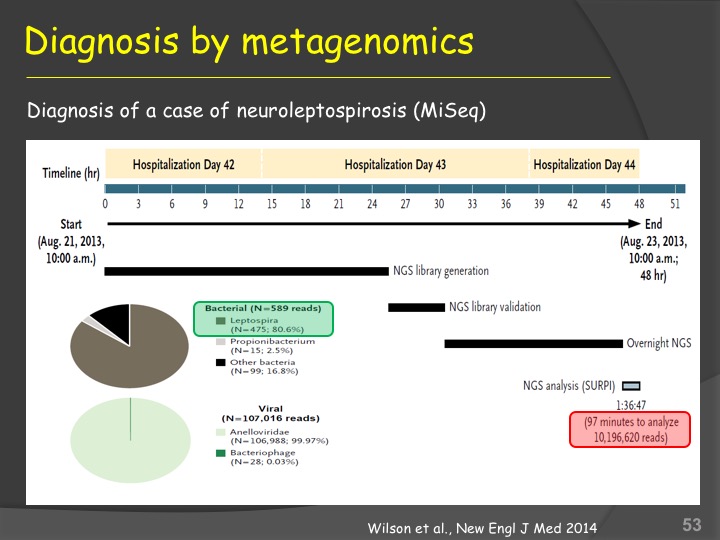 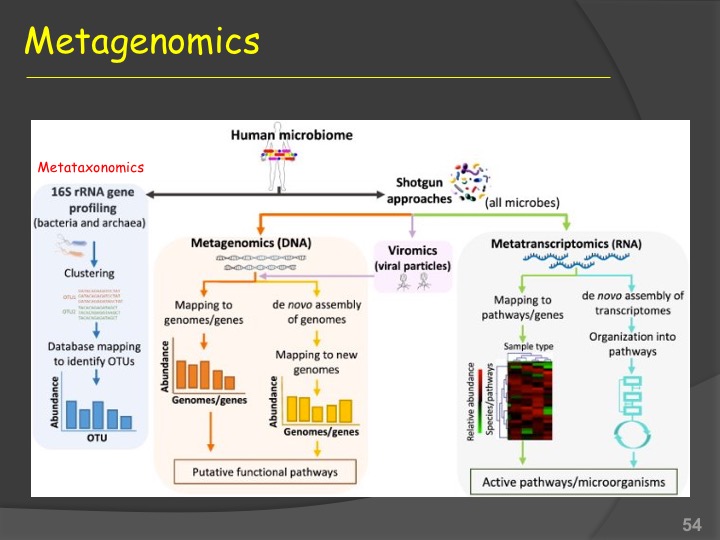 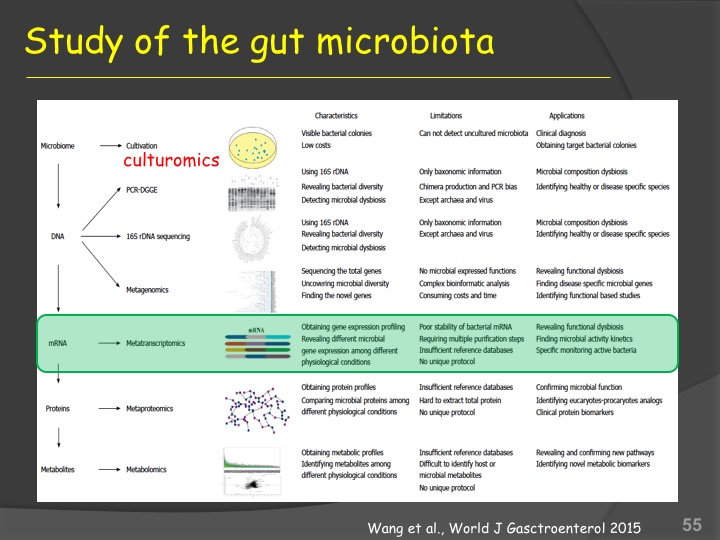 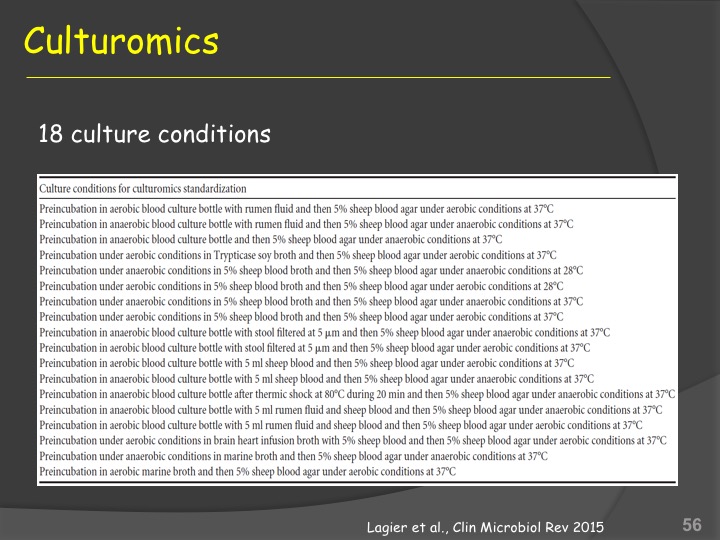 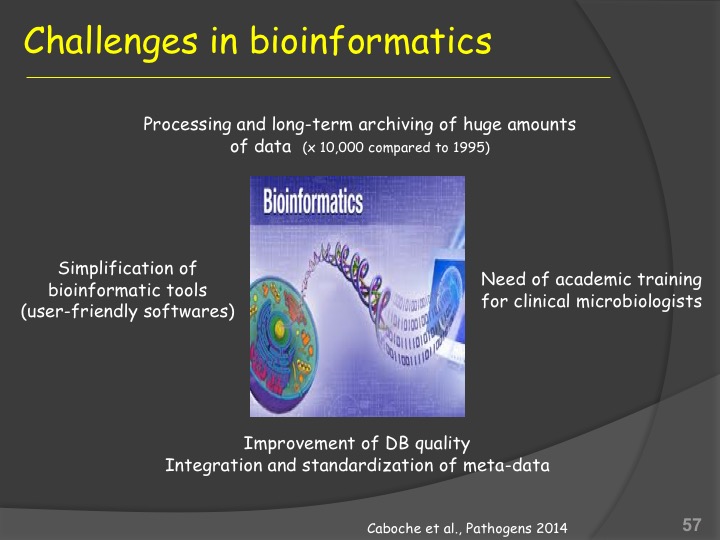 [Speaker Notes: Prix en Sanger = 50,000 $]
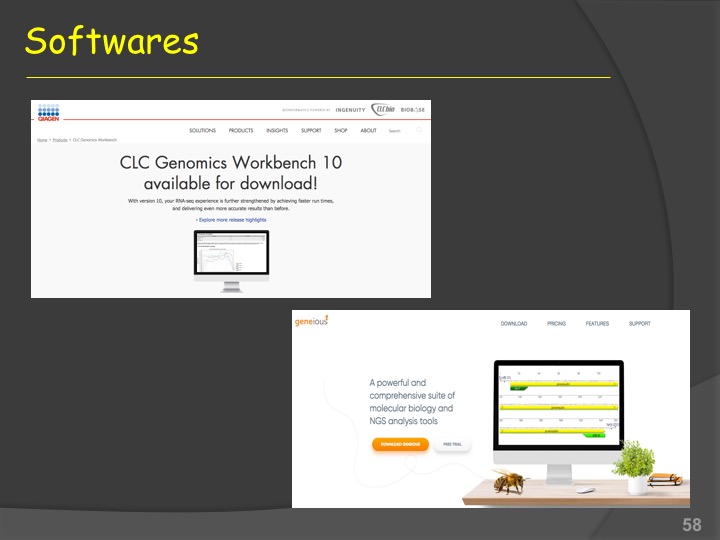 [Speaker Notes: Prix en Sanger = 50,000 $]
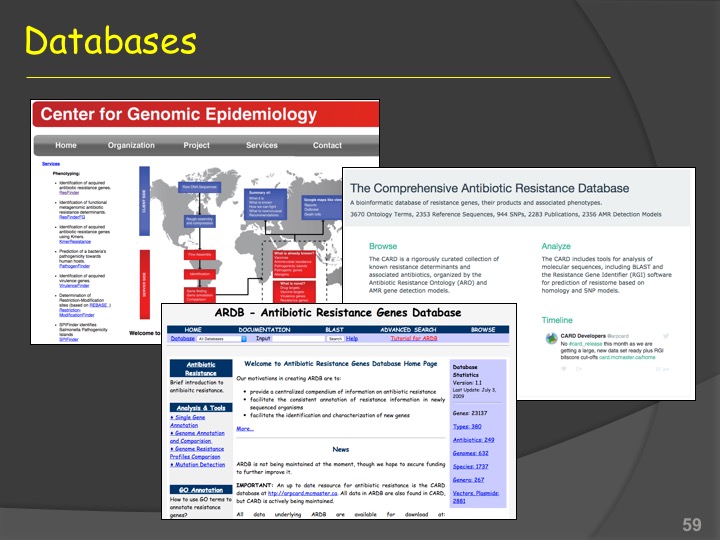 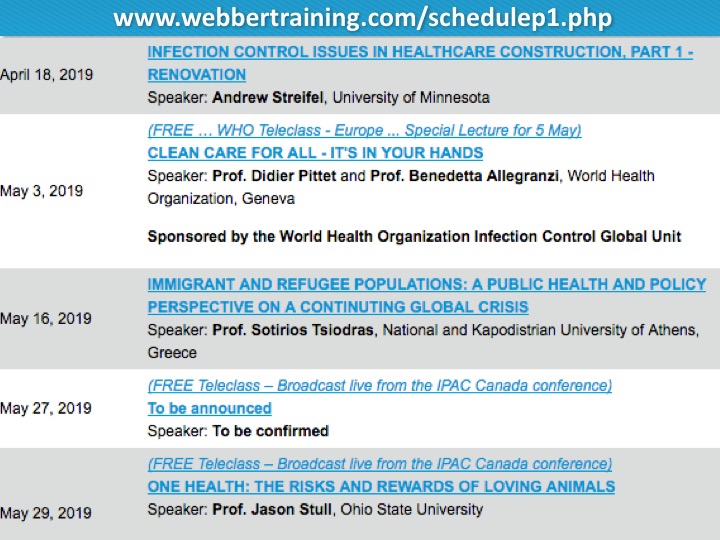 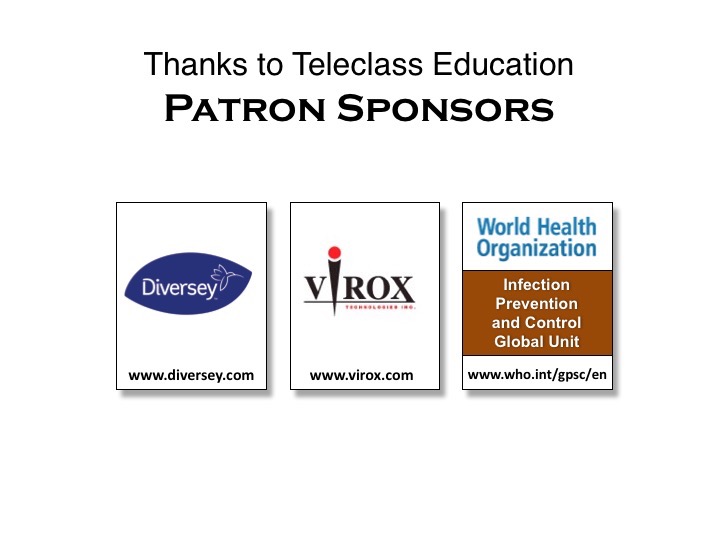